B- Oxidation Bsc.IIZOOLOGY DEPARTMENT Miss Punam Patil.
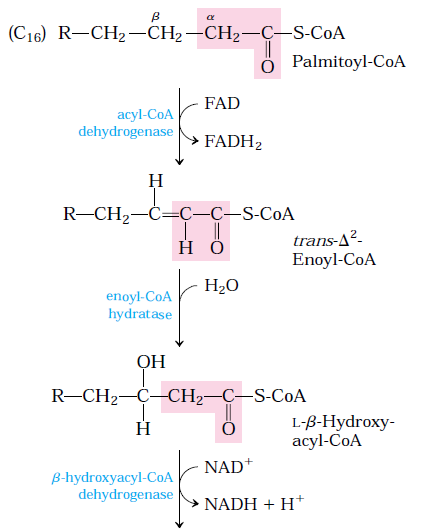 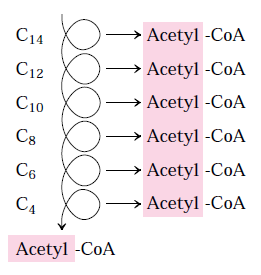 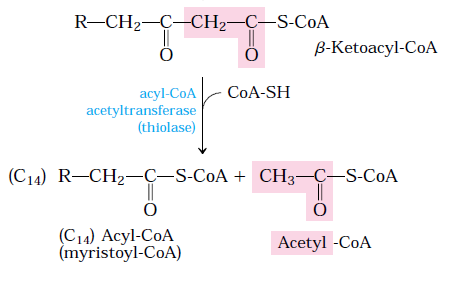 β Oxidation of saturated  even number fatty acids
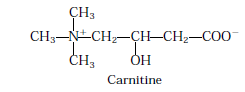 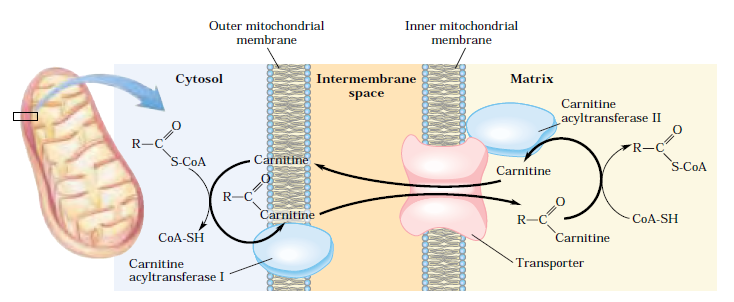 Fatty acid entry into mitochondrion via the acyl carnitine/carnitine transporter
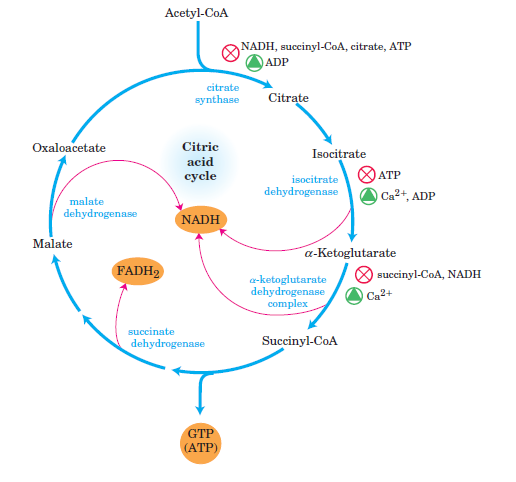 One acetyl CoA through TCA cycle gives 3NADH, 1FADH2 and 1 GTP
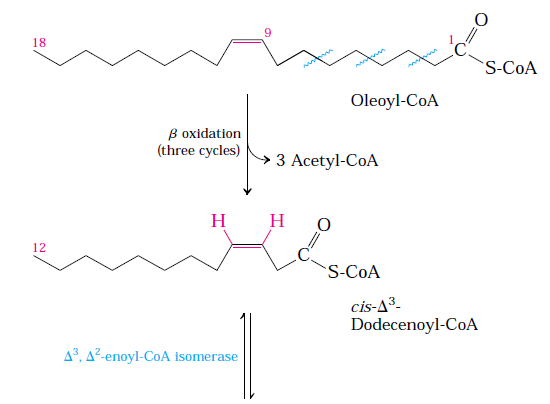 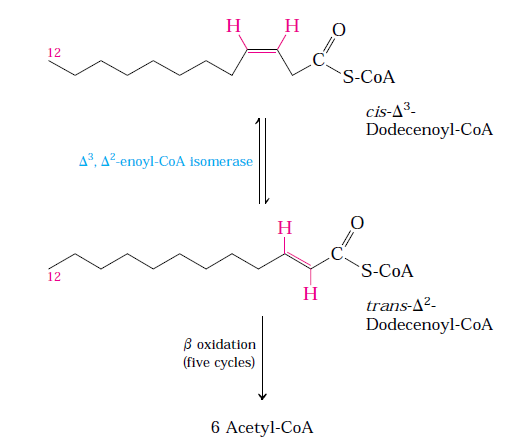 Oxidation of monounsaturated fatty acid
Oxidation of polyunsaturated fatty acid
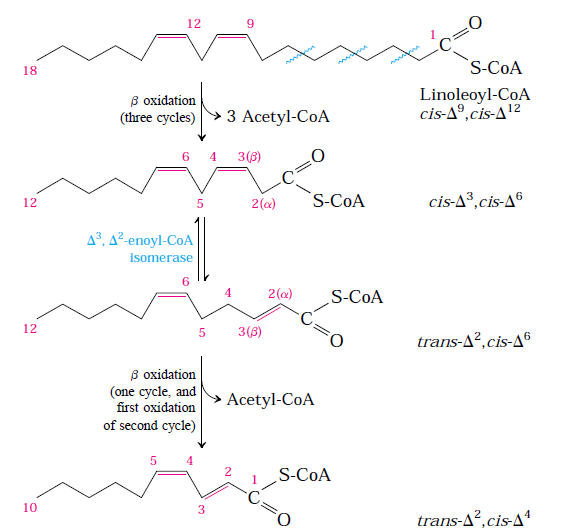 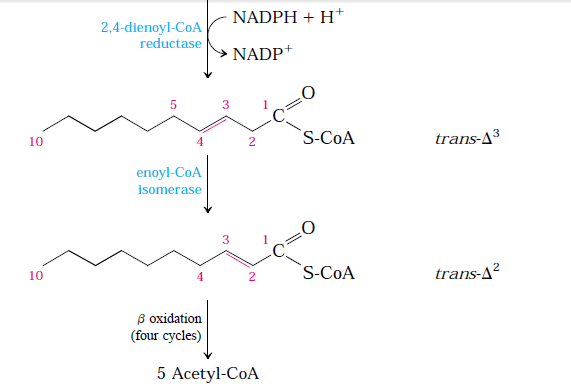 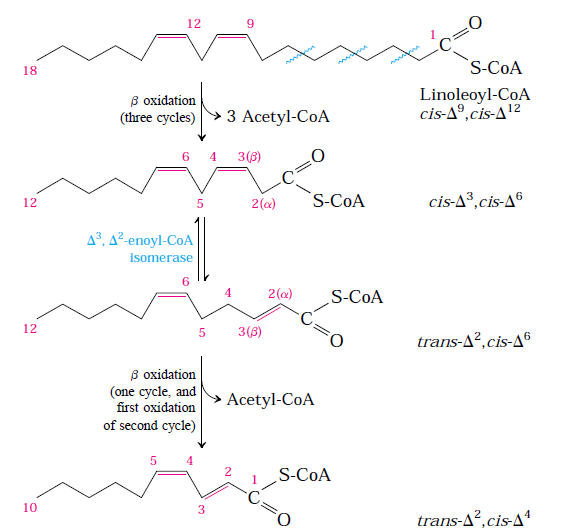 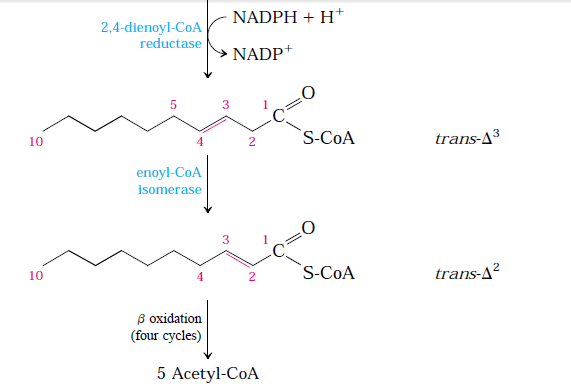 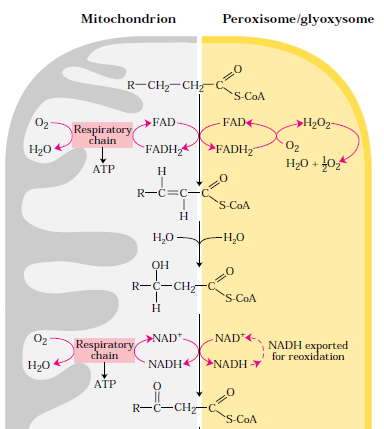 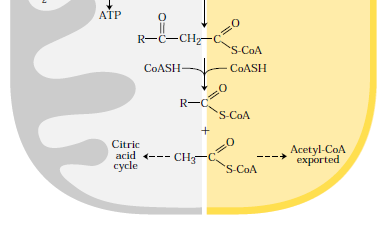 Difference between mitochondrial and peroxisomal β oxidation